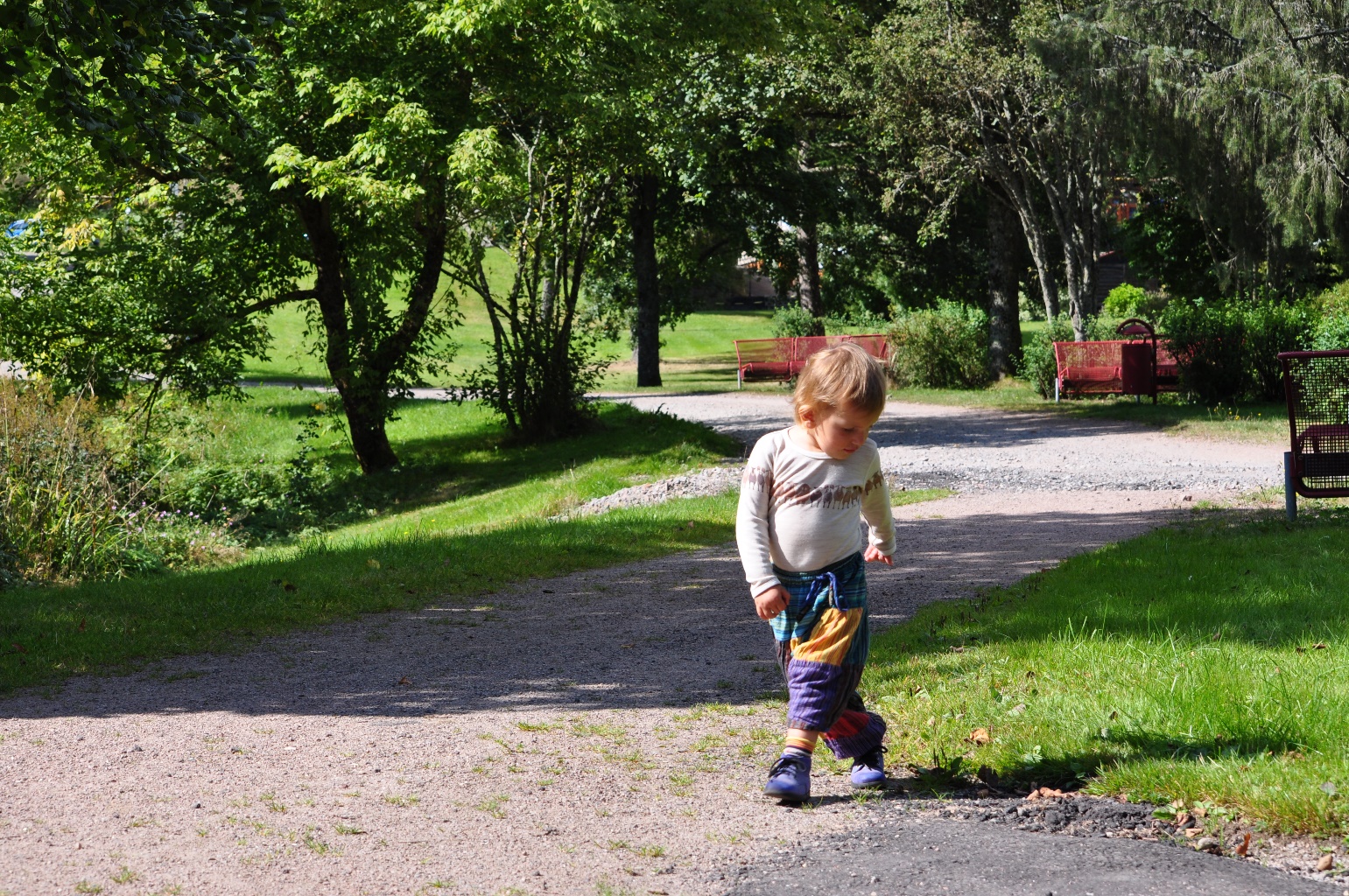 Lebküchler Garten
Vorstellung der Projektidee „ Lebküchler Garten“ 
Todtmoos am 06.02.2024
Projektteam: Uli und Leni Faschian, Dagmar Helsby und Marie Wolber
Lebküchler Garten
ProgrammpunkteZiel der Veranstaltung?Wie wollen wir dieses Ziel erreichen?Was brauchen die Teilnehmenden um informiert eine Entscheidung zu treffen?
Lebküchler Garten
Von der Idee …
Beispiel: Essbare Stadt Andernach
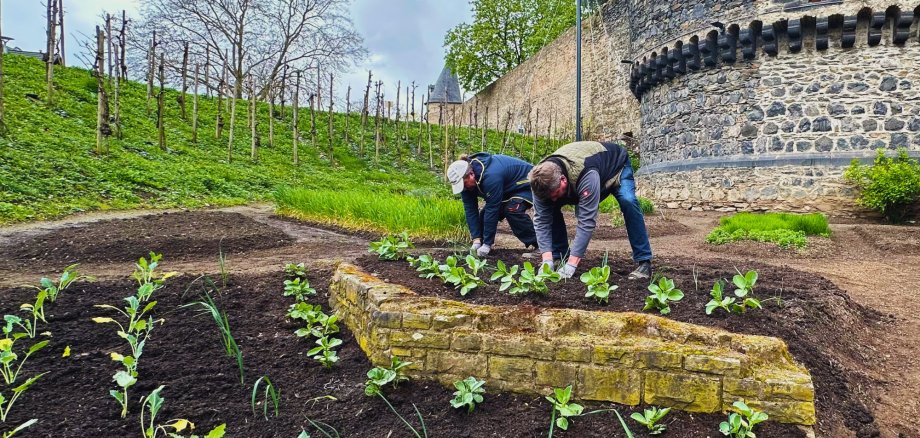 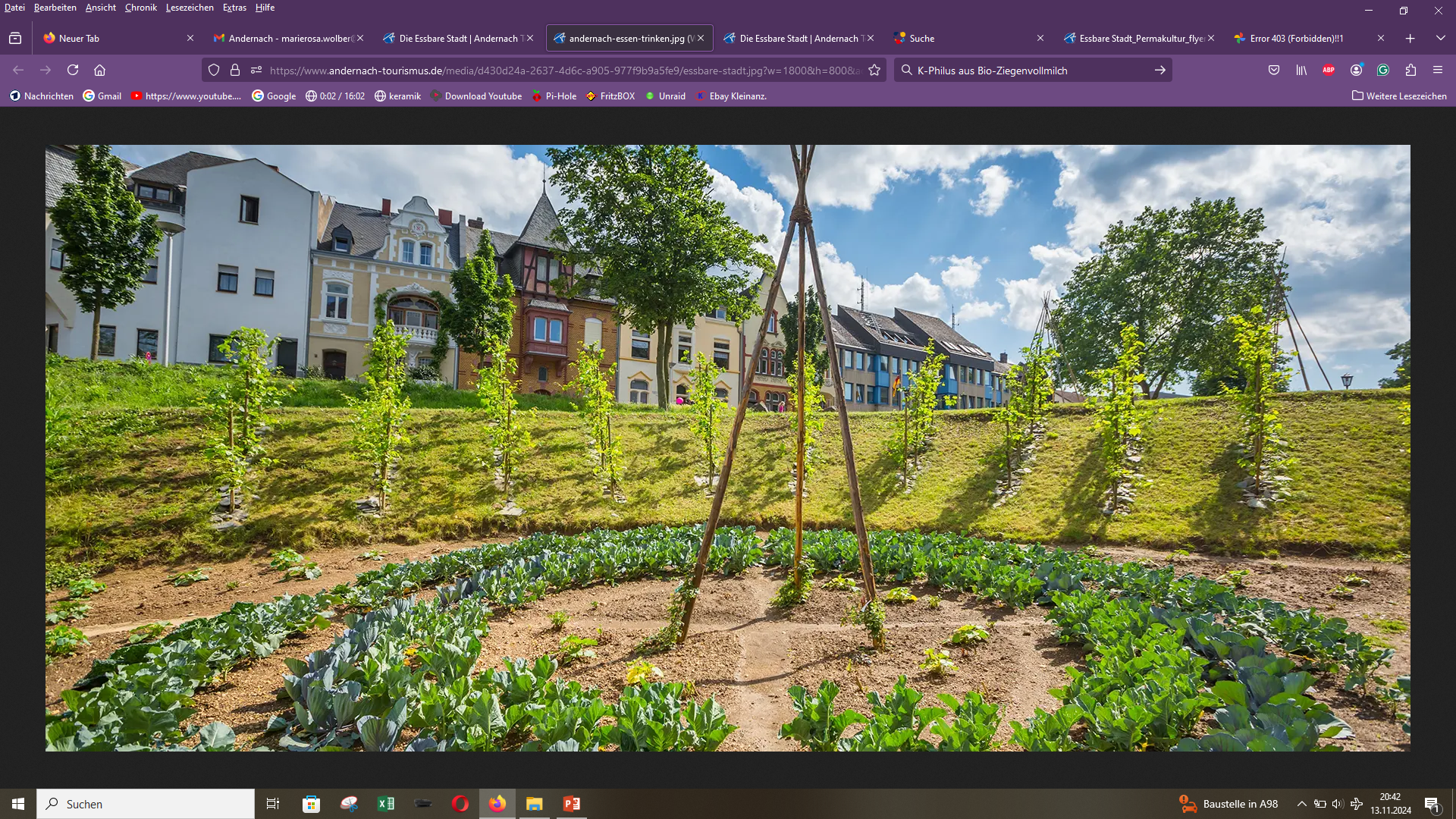 Webseite: https://www.andernach-tourismus.de/andernach/die-essbare-stadt
Lebküchler Garten
Von der Idee …
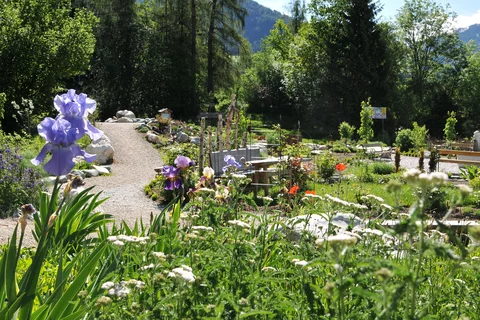 Beispiel: Schau- und Erholungsgarten Hildegard von Bingen
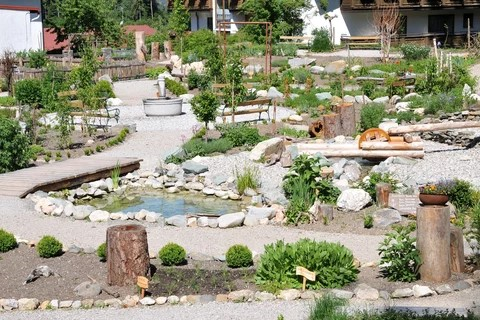 Webseite: https://www.hildegardgarten-reith.at/
Lebküchler Garten
… zur ersten Planung …
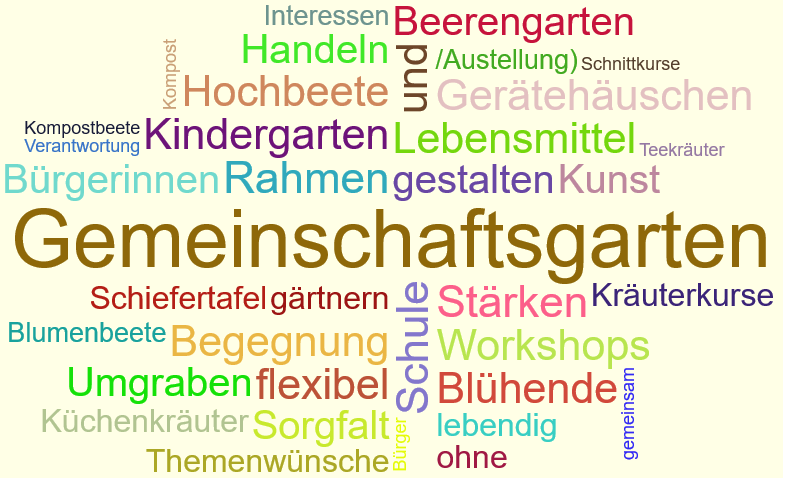 [Speaker Notes: https://www.wortwolke24.de/temp/24-11-9189_Lebk%C3%BCchler%20Gartentreff-wortwolke.png]
Lebküchler Garten
… zur ersten Planung …
E2				J






 
I
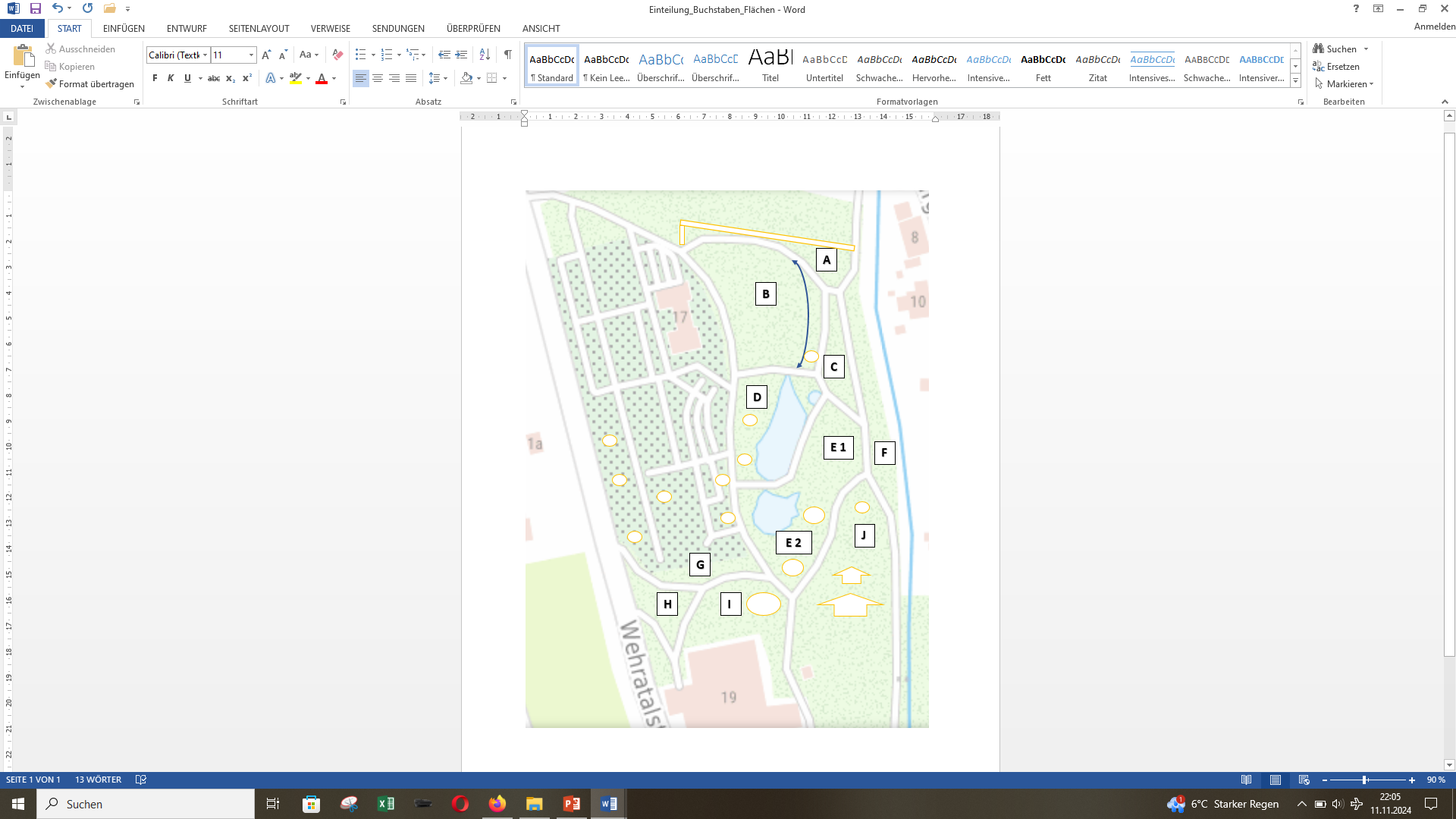 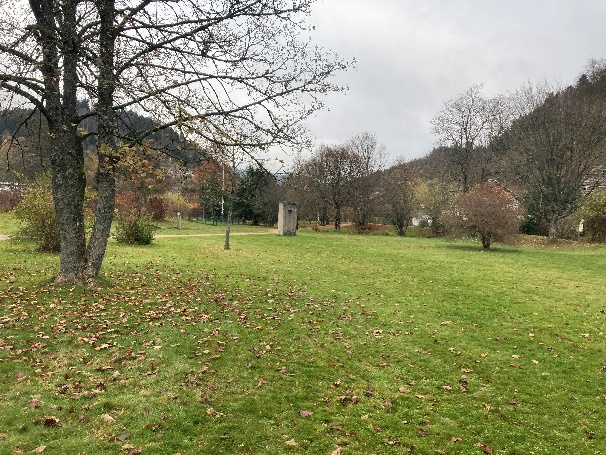 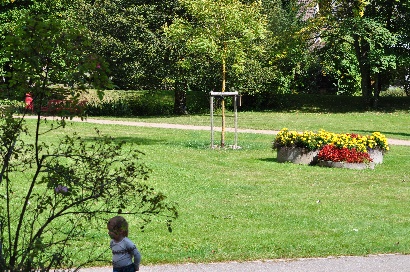 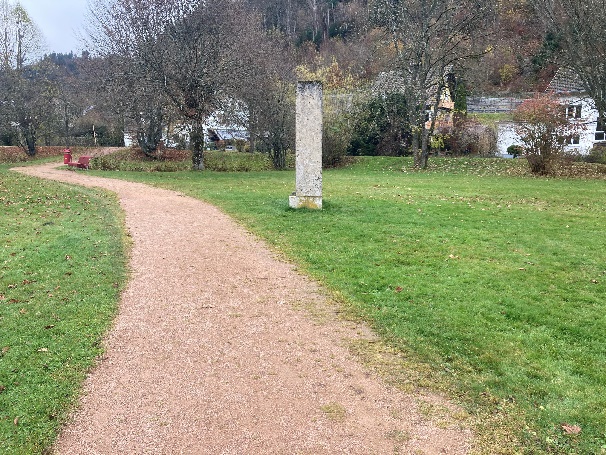 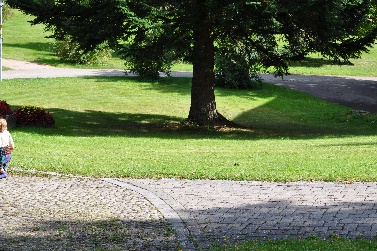 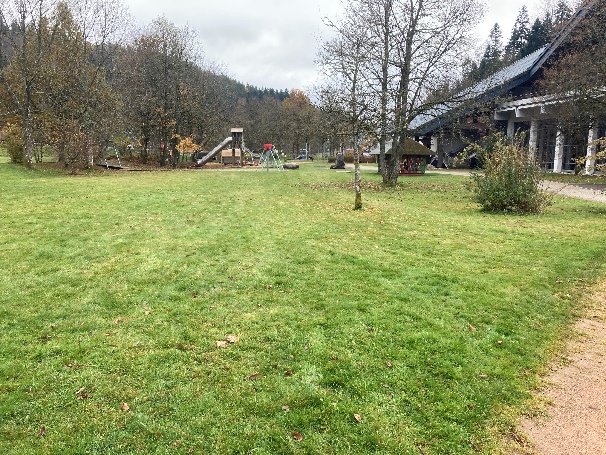 Luftbild: Flächeneinteilung
Neuer Kurpark
Lebküchler Garten
… zur ersten Planung …
Start 2025: 
Kurpark Stück J als Garten mit ca. 960 m² Bearbeitungsfläche
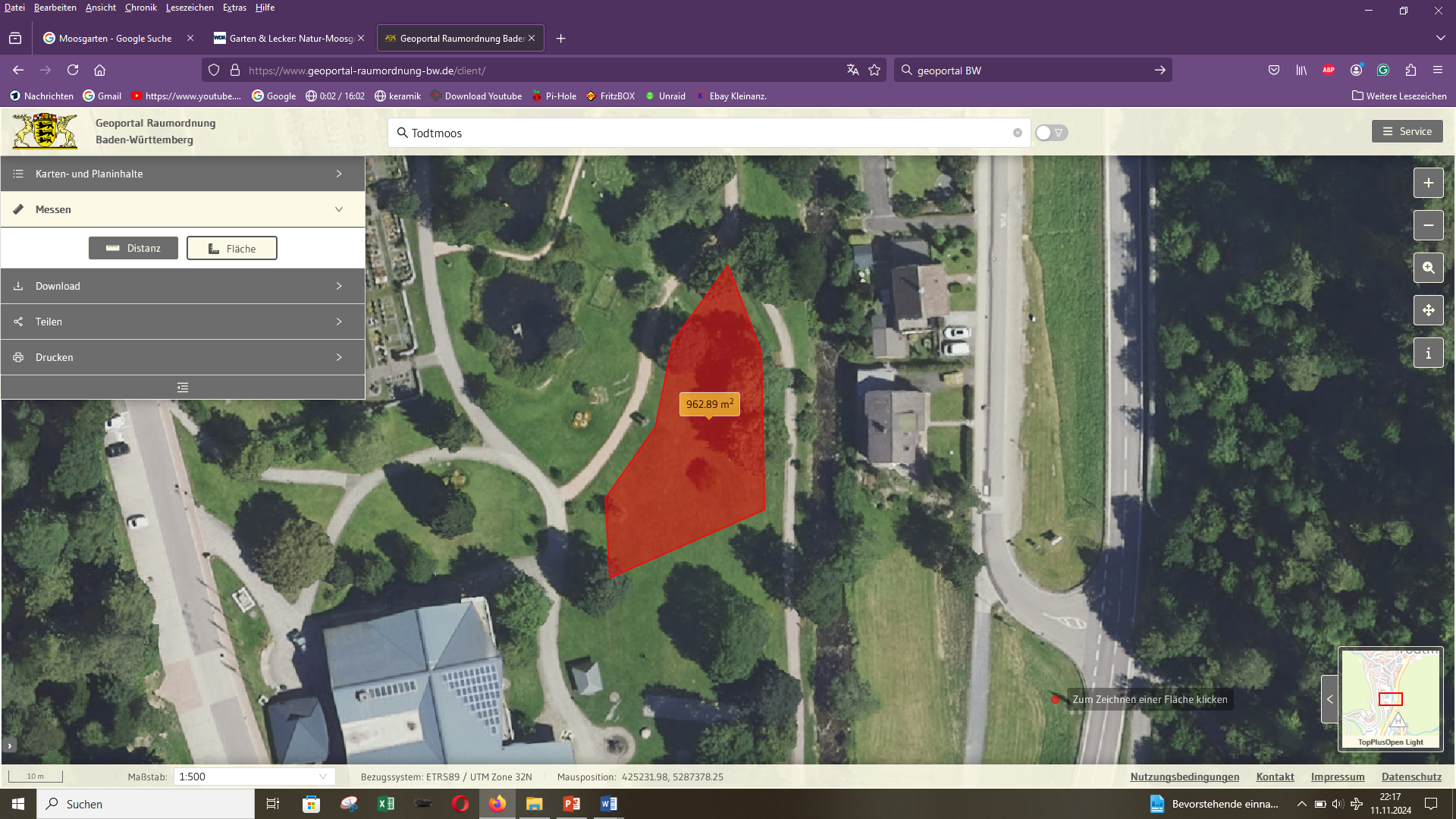 Luftbild: Geoportal-Raumordnung BW
Lebküchler Garten
… zur ersten Planung …
Beete anlegen ohne Umgraben (No-Dig Methode)
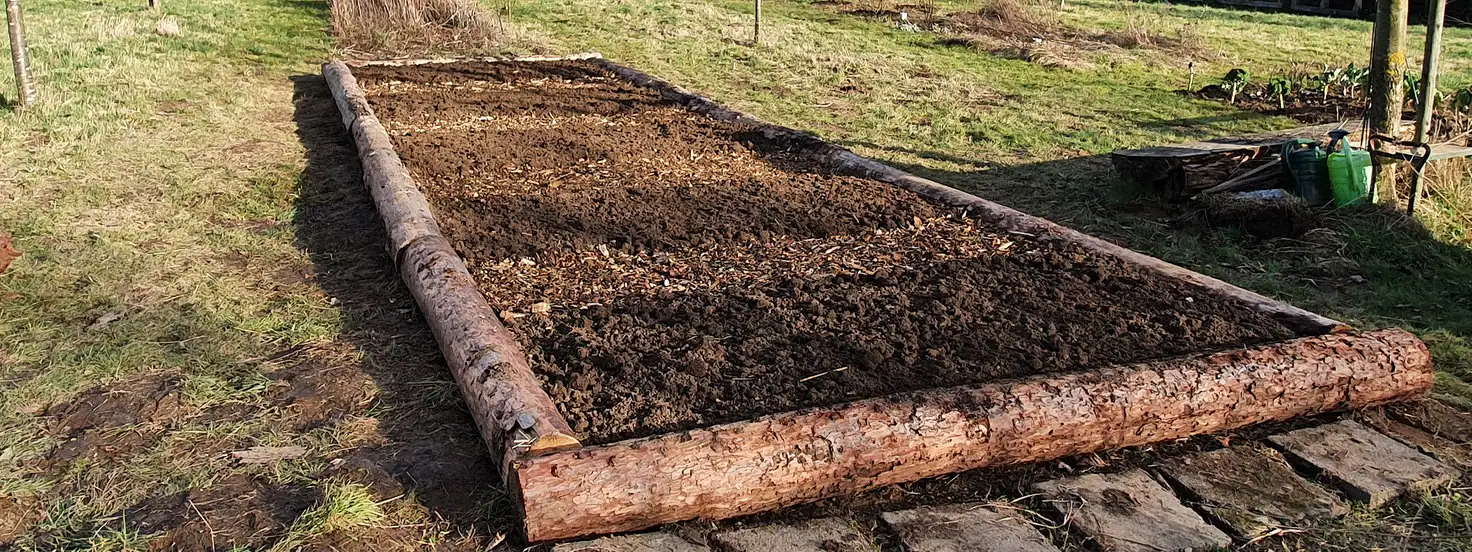 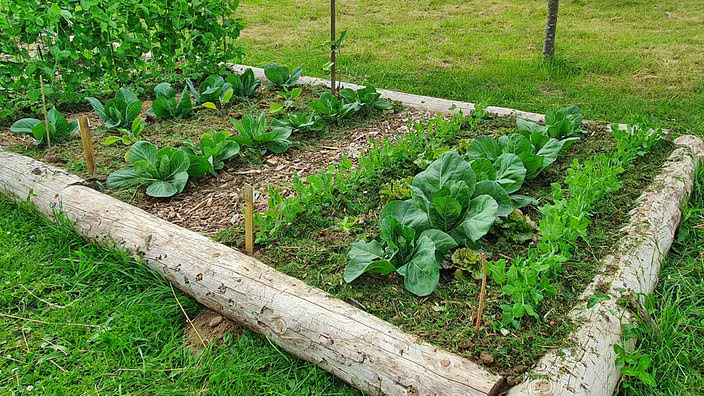 Quelle: https://www.mdr.de/mdr-garten/pflegen/no-dig-beet-vorteile-nachteile-warum-methode-100.html
Weidenhochbeete
Quelle: https://www.mdr.de/mdr-garten/pflegen/no-dig-beet-vorteile-nachteile-warum-methode-100.html
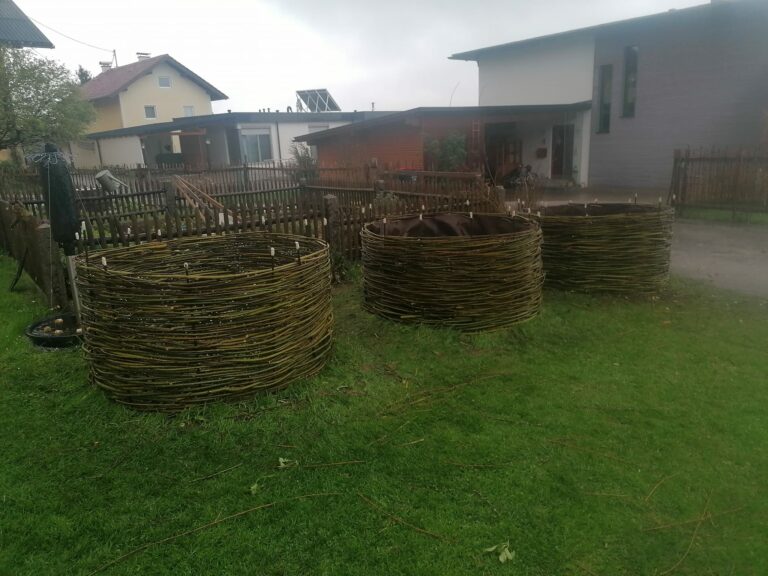 Quelle bearbeitet: https://www.naturgut-lippenbauer.at/weidenhochbeete//
[Speaker Notes: https://www.wortwolke24.de/temp/24-11-9189_Lebk%C3%BCchler%20Gartentreff-wortwolke.png]
Lebküchler Garten
Kräuterspirale
… zur ersten Planung …
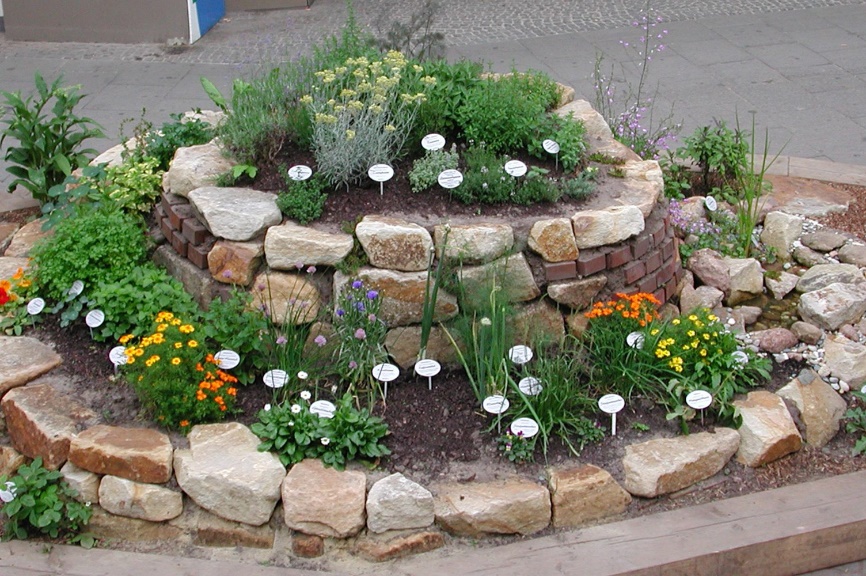 Quelle: https://kraeuterei-oldenburg.de/wp-content/uploads/2019/11/kraeuterspirale-1.jpg/
Anbau in Mischkultur
Anbau von Kräutern und Blumen
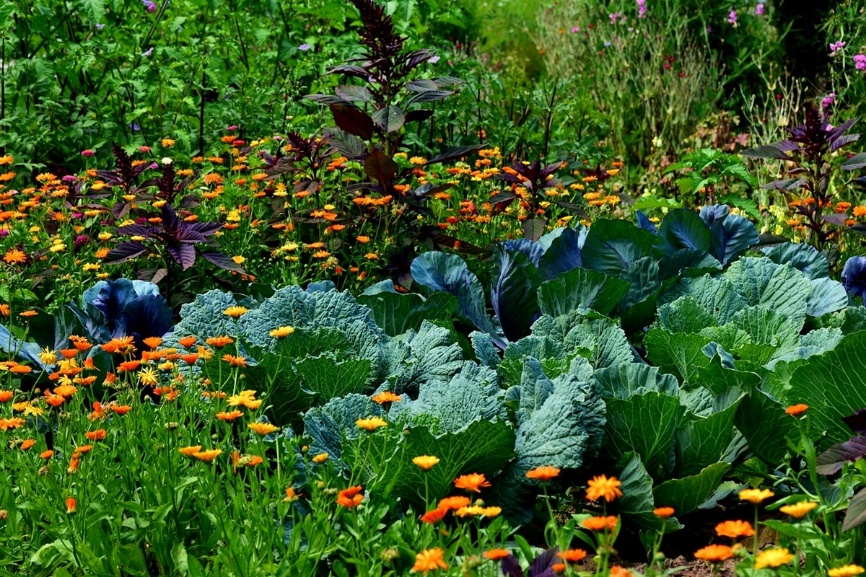 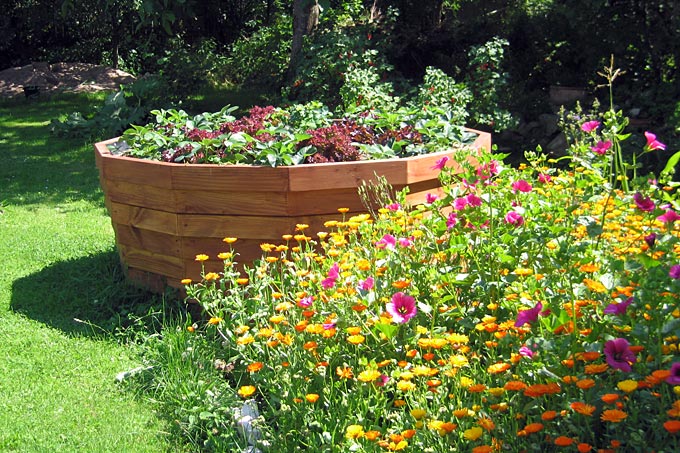 Quelle: https://www.nabu.de/imperia/md/nabu/images/sonstiges/exklusiv/171012-nabu-hochbeet-brigitte-kleinod-1.jpeg
Quelle: https://www.wurzelwerk.net/gemuesegarten/pflanzplan-erstellen/mischkultur/
[Speaker Notes: https://www.wortwolke24.de/temp/24-11-9189_Lebk%C3%BCchler%20Gartentreff-wortwolke.png]
Lebküchler Garten
… zur ersten Planung …
Blühende Sträucher
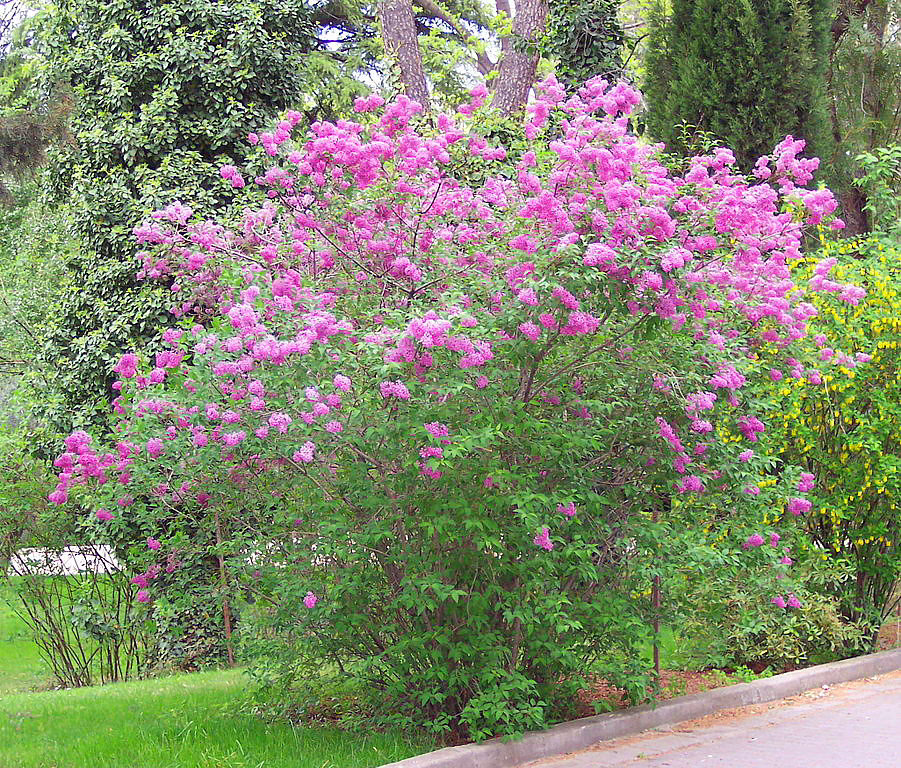 Beerengarten
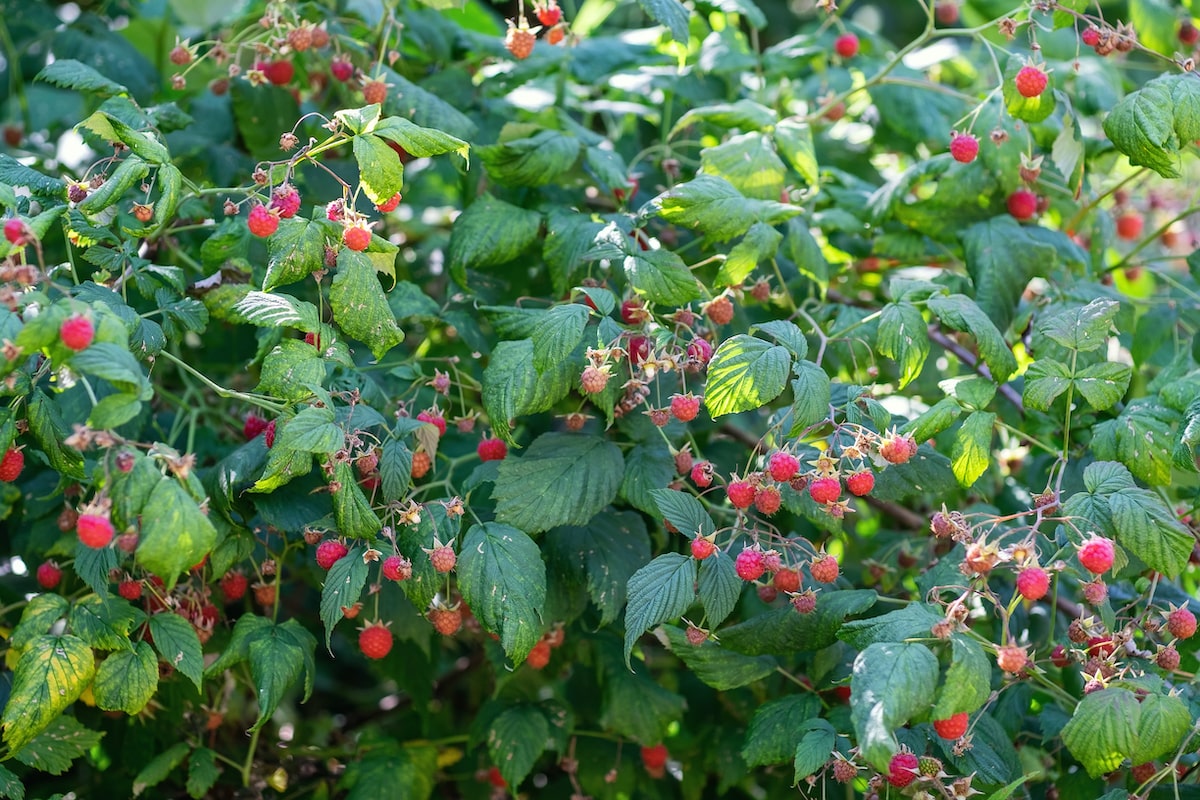 Obstgarten
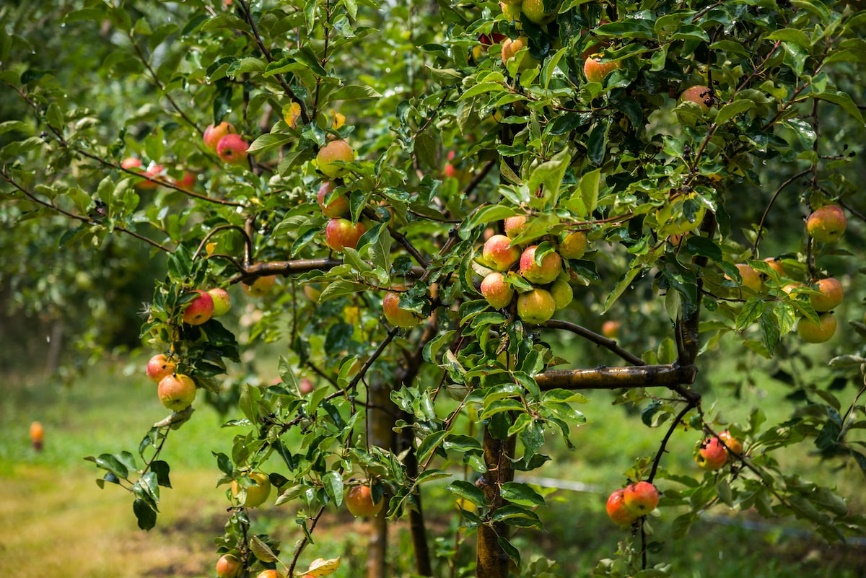 Quelle: https://garten-von-ehren.imgbolt.de/media/18/6d/10/1677818971/01-syringa-chinensis.jpg/
Quelle: https://www.wurzelwerk.net/
Quelle: https://www.wurzelwerk.net/
[Speaker Notes: https://www.wortwolke24.de/temp/24-11-9189_Lebk%C3%BCchler%20Gartentreff-wortwolke.png]
Lebküchler Garten
… zur ersten Planung …
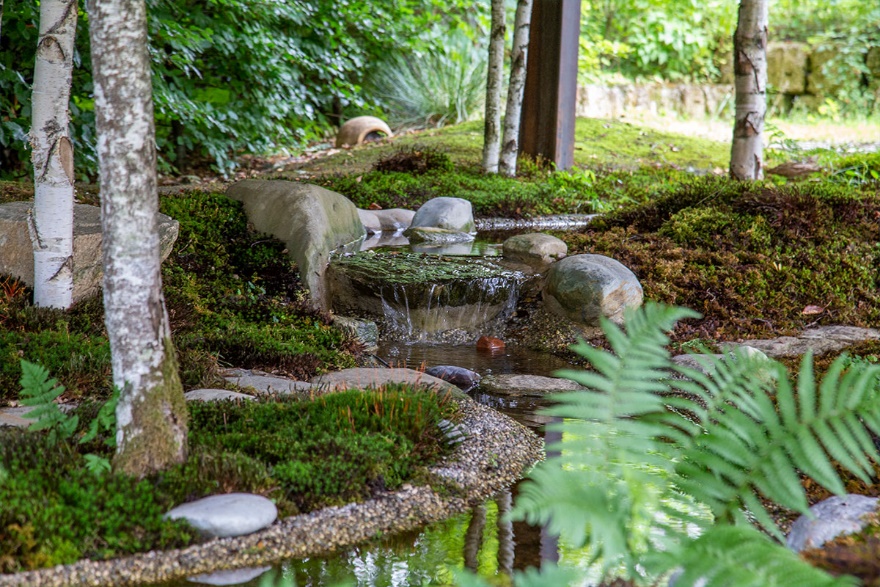 Moosgarten
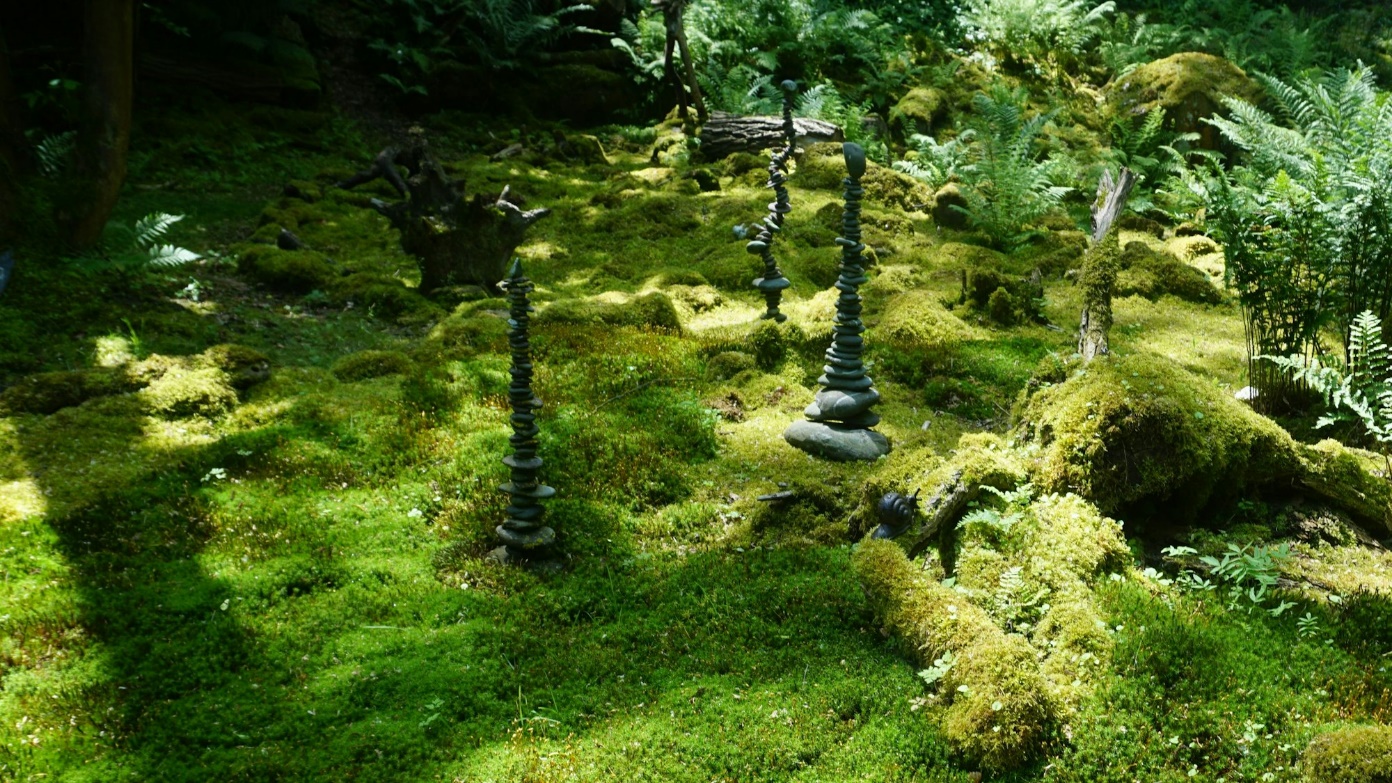 Quelle: https://www.wasserkunst.gmbh/wp-content/uploads/2021/02/Baumhaus-Bachlauf-GFK-Anlage-Wasserlauf-naturnah-automatische-Bewaesserung-Anlage-System_004.jpg
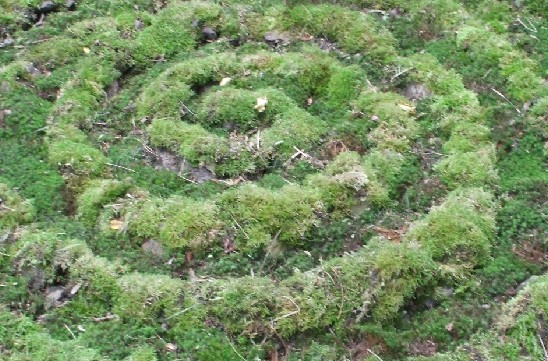 Quelle: https://static.express.de/__images/2023/08/28/f3075834-2ed8-47c9-90b1-875a6990214d.jpeg?q=75&q=70&rect=0,156,2845,1600&w=2000&fm=jpeg&s=ac1e74f10b6ddd9c480323deb74b5385
Quelle: https://www.nahe-natur.com/.cm4all/iproc.php/Moosspirale-Detail.jpg/downsize_1280_0/Moosspirale-Detail.jpg
[Speaker Notes: https://www.wortwolke24.de/temp/24-11-9189_Lebk%C3%BCchler%20Gartentreff-wortwolke.png]
Lebküchler Garten
… zur ersten Planung …
Tisch und Sitzgelegenheiten für Outdoor-Workshops
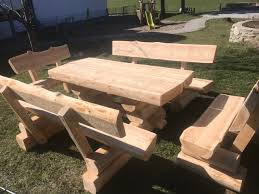 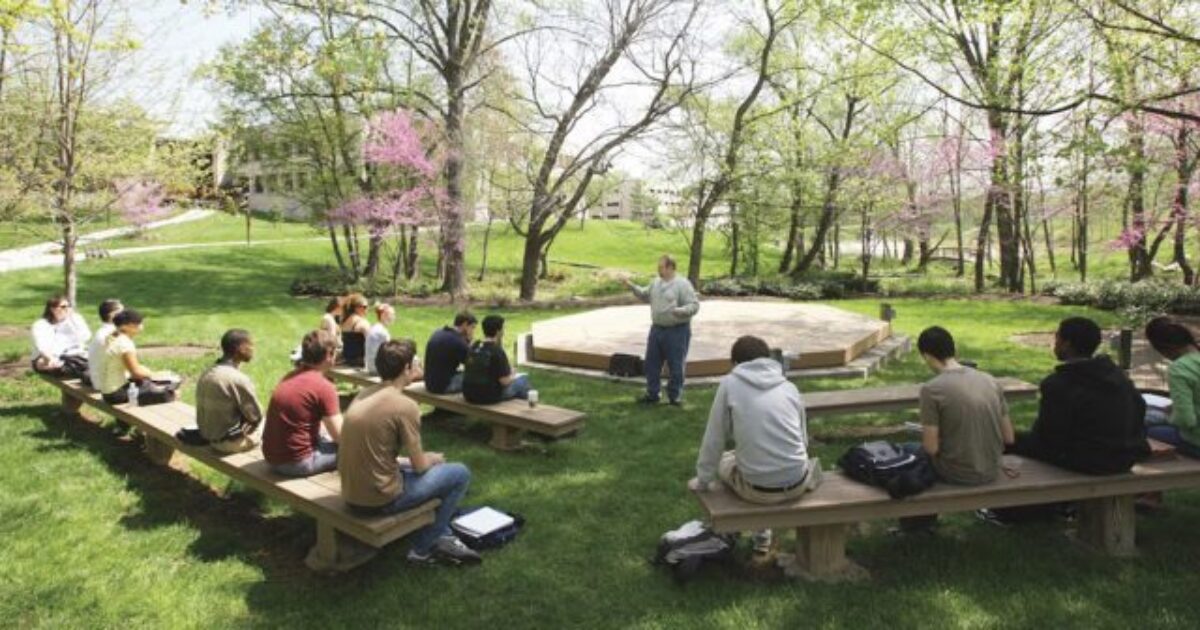 Quelle: https://encrypted-tbn0.gstatic.com/images?q=tbn:ANd9GcQg6SfcX4Kd-nJbGslupRBQ60PXb_ZrPBDLhA&s
Quelle: https://traversela.com/uploads/images/ideas-news/Benefits-of-Outdoor-Learning/_1200x630_crop_center-center_82_none/outdoor_learning_3.jpg?mtime=1671033413
[Speaker Notes: https://www.wortwolke24.de/temp/24-11-9189_Lebk%C3%BCchler%20Gartentreff-wortwolke.png]
Lebküchler Garten
… zur ersten Planung …
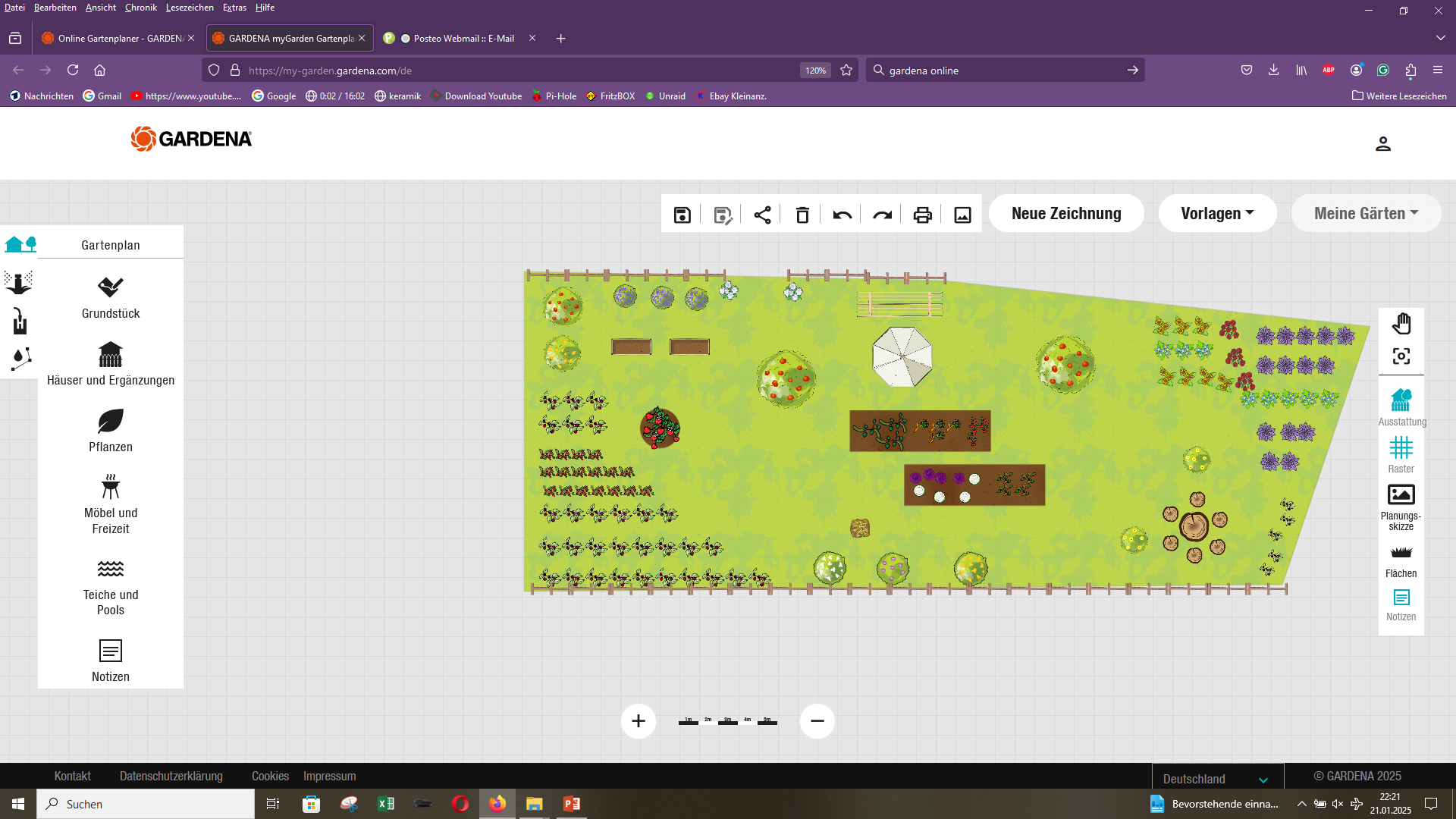 Lebküchler Garten
… zur gemeinsamen Umsetzung
Nächste Schritte
Ziel: